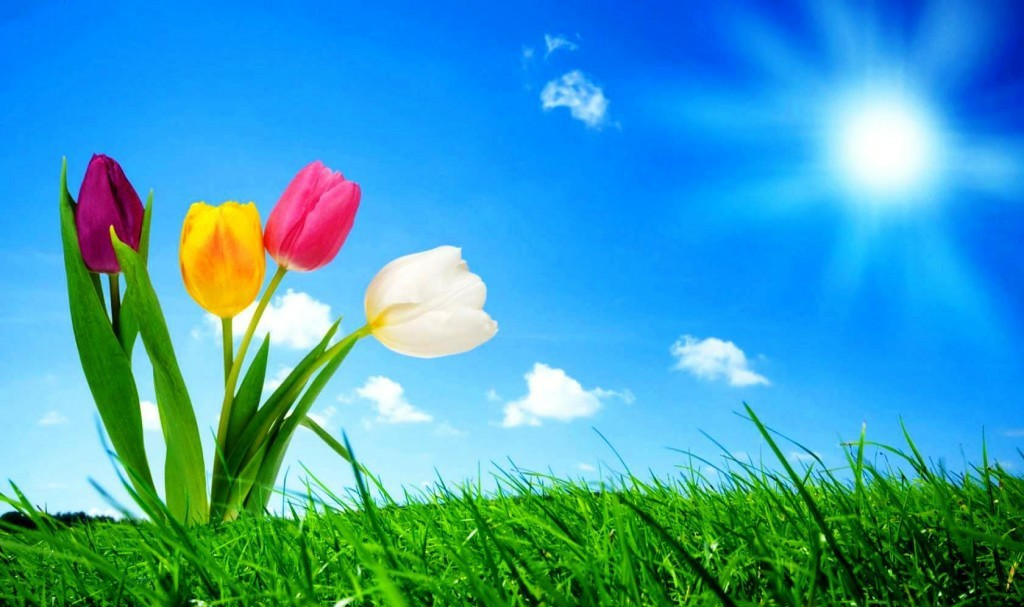 আজকের পাঠে সবাইকে
শুভেচ্ছা
পরিচিতি
মোছাঃ মাহমুদা আক্তার 
সহকারী শিক্ষক 
ধামইরহাট মডেল সপ্রাবি
ধামইরহাট , নওগাঁ ।
পাঠ পরিচিতি
শ্রেণিঃ প্রথম
বিষয়ঃ বাংলা 
পাঠ শিরোনামঃ বর্ণ শিখিঃ ক , খ , গ , ঘ , ঙ  (শুনি ও বলি)
সময়ঃ ৪০ মিনিট।
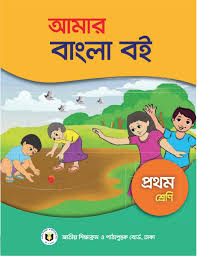 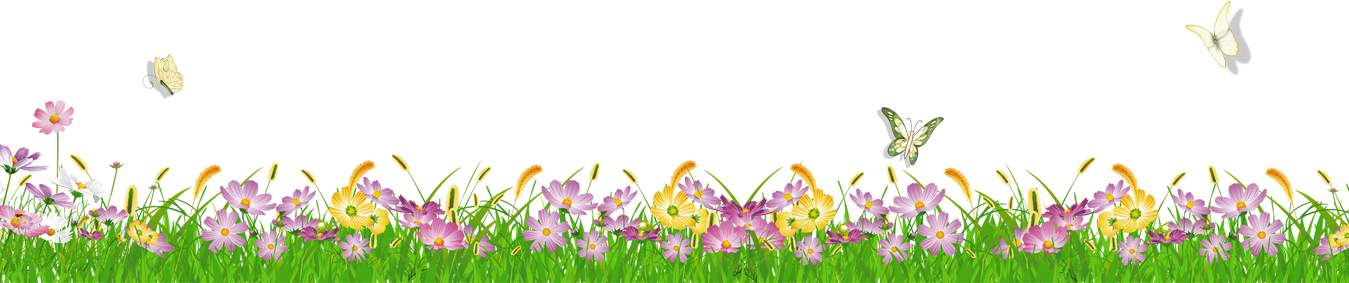 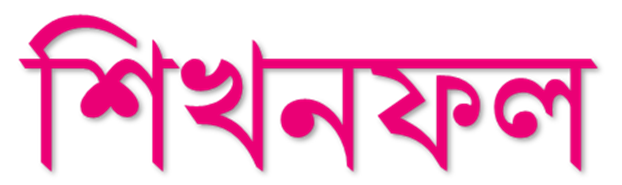 এই পাঠ শেষে শিক্ষার্থীরা-
১.১.১ বাক্যে ও শব্দে ব্যবহৃত বাংলা বর্ণমালার ধ্বনি স্পষ্ট ও শুদ্ধ ভাবে বলতে পারবে।
১.১.১ বাক্যে ও শব্দে ব্যবহৃত বাংলা বর্ণমালার ধ্বনি স্পষ্ট ও শুদ্ধ ভাবে পড়তে পারবে।
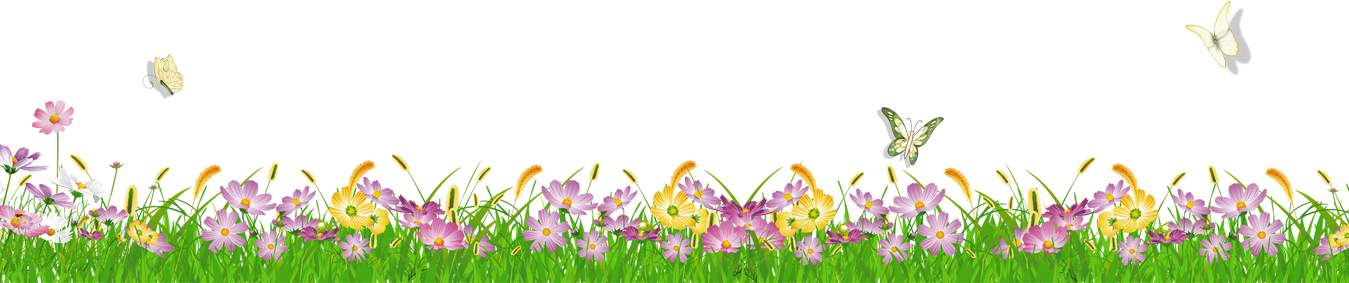 চলো, আমরা সবাই একটা গানের ভিডিও দেখি ।
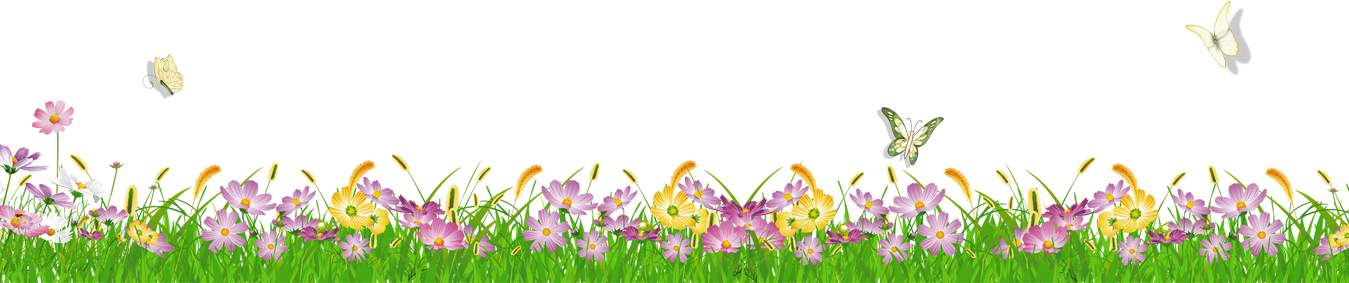 গত পাঠে তোমরা কি  শিখেছো?
স্বরবর্ণ
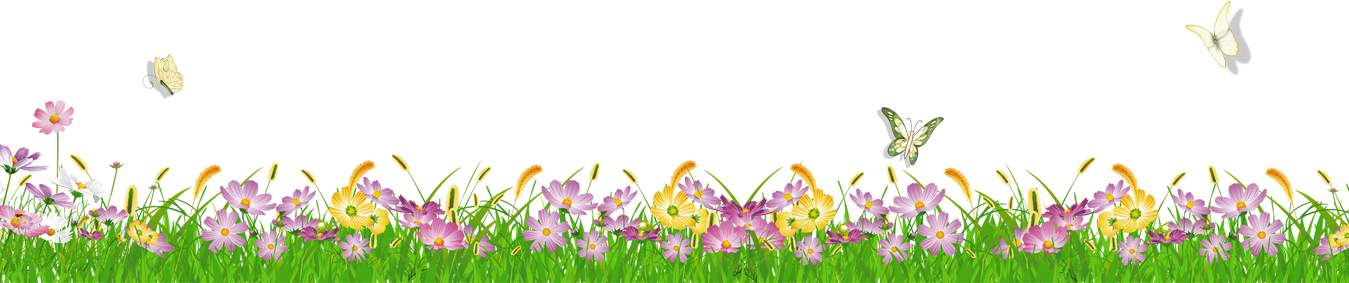 আজ আমরা পড়ব
বর্ণ শিখি
ক , খ , গ , ঘ ,ঙ
নিচের ছবিতে তোমরা কি দেখছ?
কলম ধরি
ক
কলম
ক
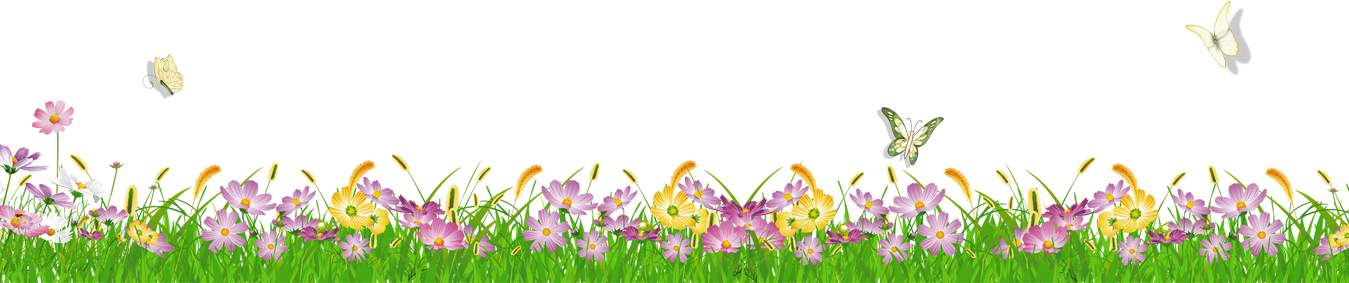 ক
নিচের ছবিতে তোমরা কি দেখছ ?
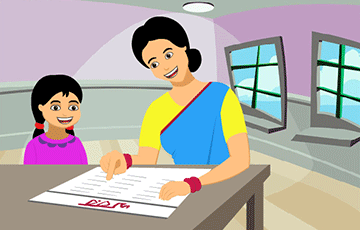 খবর পড়ি
খ
খবর
খ
খ
নিচের ছবিতে তোমরা কি দেখছ ?
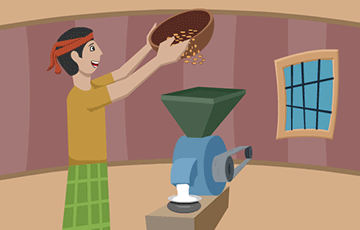 গম ভাঙাই
গম
গ
গ
গ
নিচের ছবিতে তোমরা কি দেখছ ?
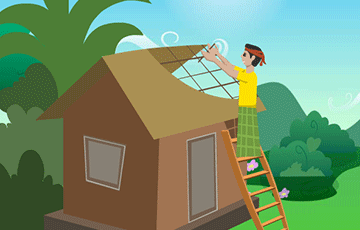 ঘর বানাই
ঘর
ঘ
ঘ
ঘ
নিচের ছবিতে তোমরা কি দেখছ ?
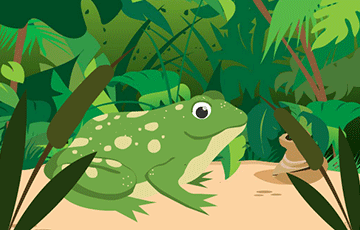 ব্যাঙ ডাকে ঘ্যাঙ ঘ্যাঙ
ব্যাঙ
ঙ
ঙ
ঙ
ক
কলা
খ
খরগোশ
গ
গরু
ঘোড়া
ঘ
ঙ
ব্যাঙ
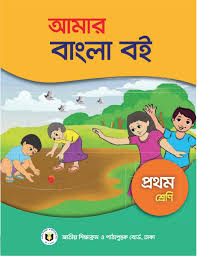 পাঠ্য বই সংযোগ
পৃষ্ঠা নং- ২৮
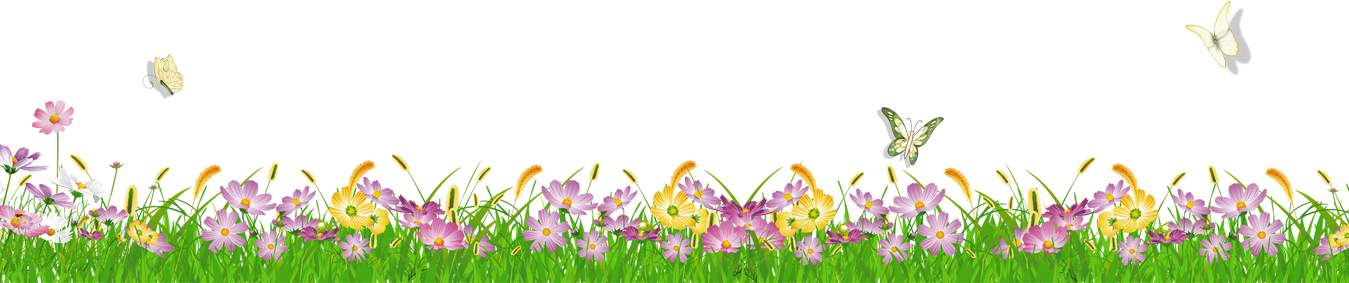 শিক্ষকের পাঠ
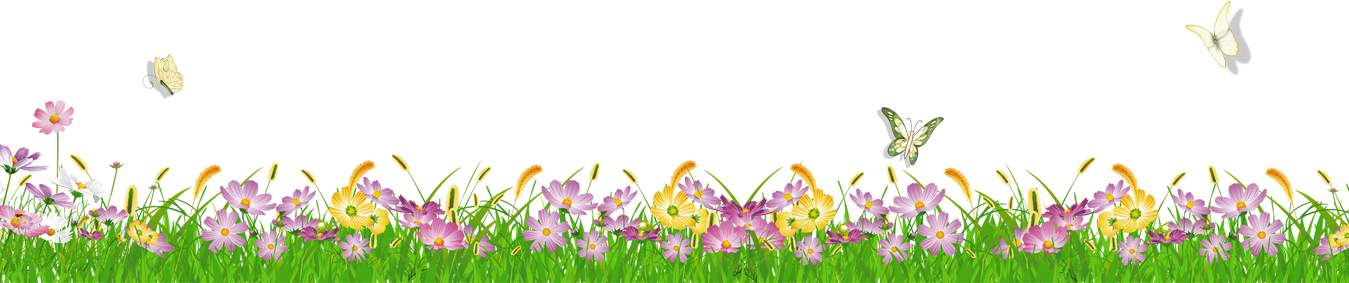 শিক্ষার্থীর পাঠ
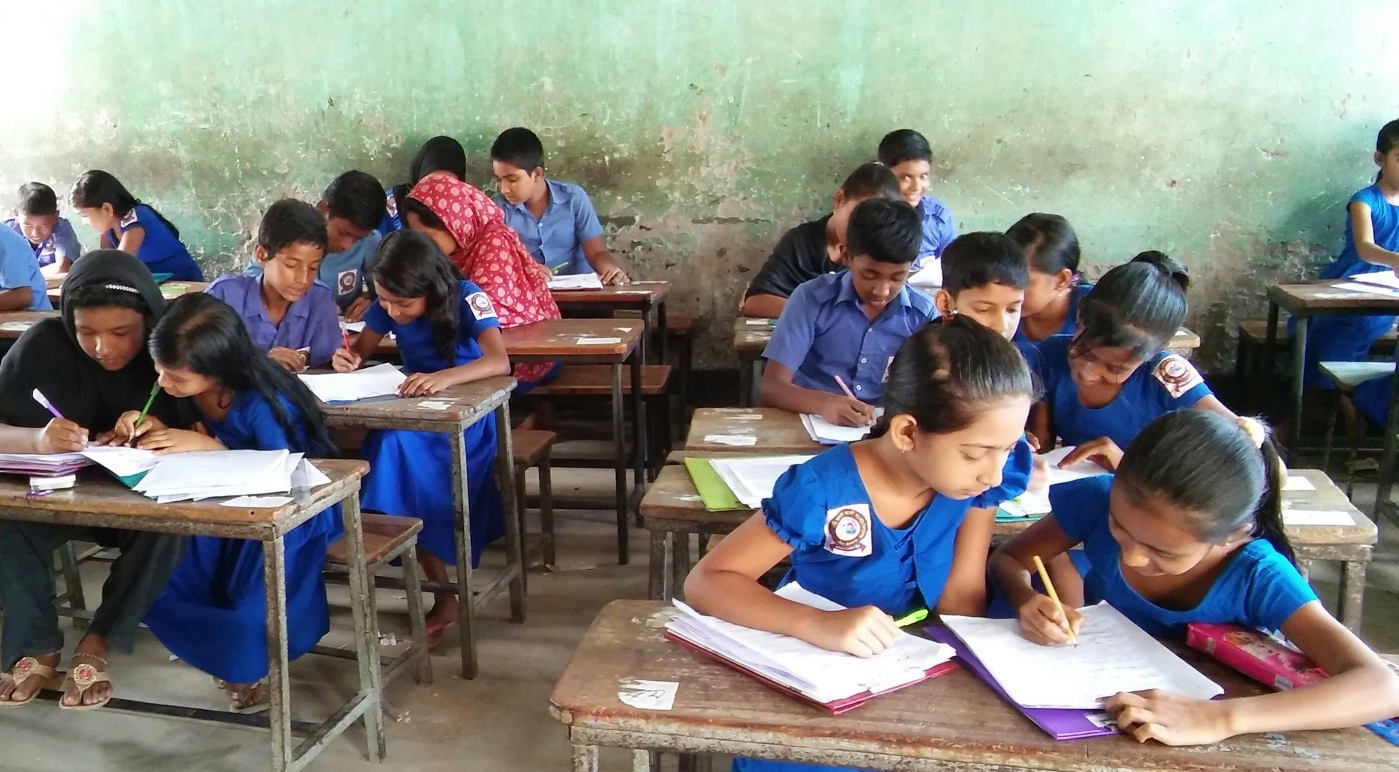 শিক্ষক এবং শিক্ষার্থীর মিলিত পাঠ
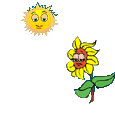 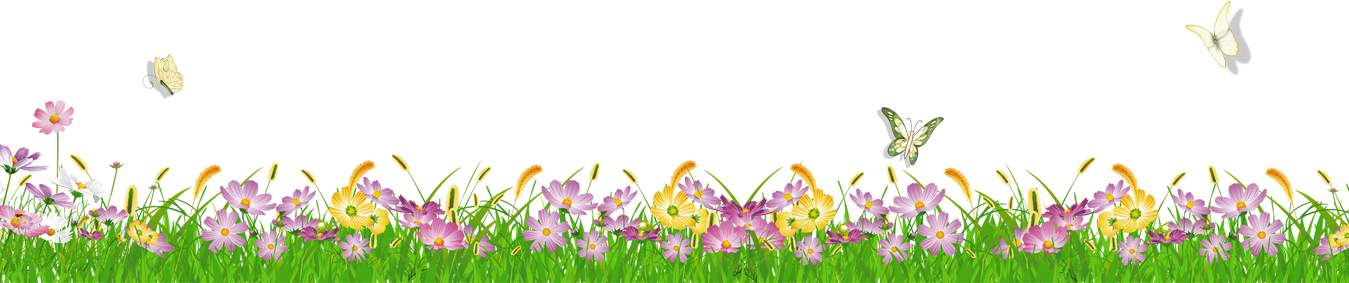 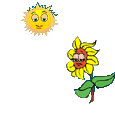 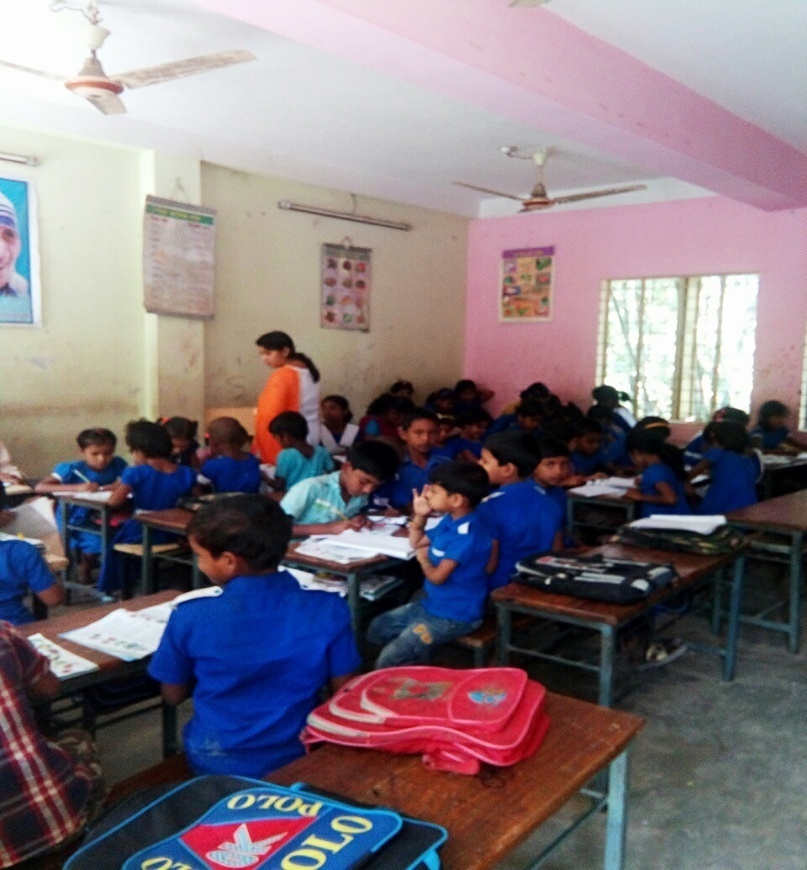 দলীয় কাজ
ক দল, খ দল ,গ দল, ঘ দল, ঙ দল।
তোমরা প্রতিটি দল থেকে একজন করে বর্ণগুলো স্পষ্ট ও শুদ্ধ উচ্চারনে বলো এবং দলের বাকিরা মনোযোগ সহকারে শোন। এভাবে প্রতিটি দলে পর্যায়ক্রমে সবাই বর্ণগুলো বলো এবং  সবাই শোন।
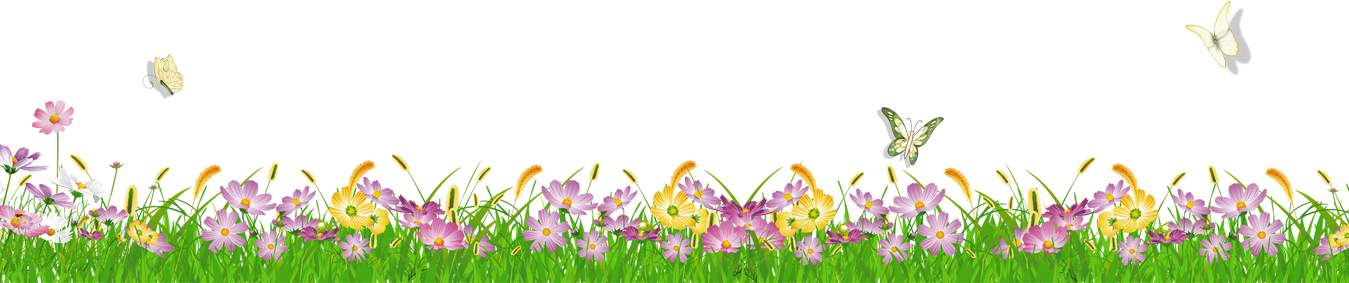 উচ্চারন অনুশীলন
দলীয় কাজ
ঘ
ঙ
গ
ক
খ
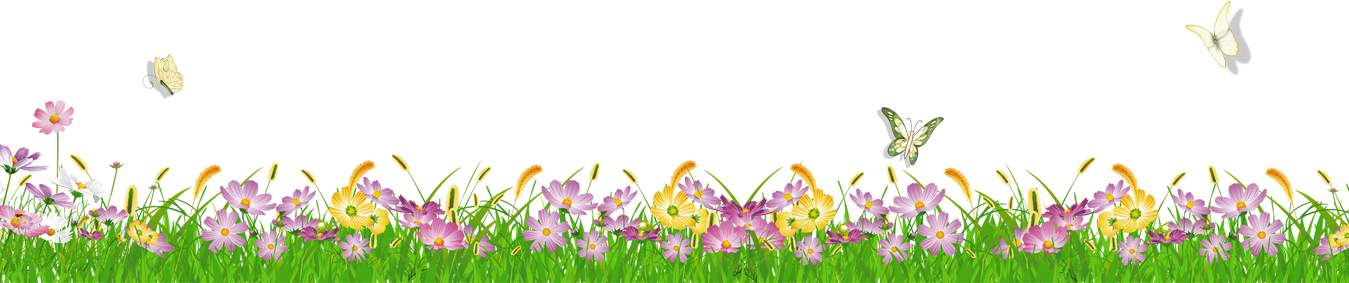 ছবি গুলো কে বর্ণ গুলোর সাথে মিল করে সাজাও
জোড়ায় কাজ
ক
খ
গ
ঘ
ঙ
বর্ণগুলোর সাথে শব্দগুলোর মিলকরন কর।
দলীয় কাজ
ক
গম
খ
ঘর
গ
ব্যাঙ
ঘ
কলম
ঙ
খবর
ছবি দেখার পর নির্দিষ্ট বর্ণগুলো বল ।
একক কাজ
ক
ঘ
খ
ঙ
গ
প্রত্যেক দল বর্ণগুলো স্পষ্ট ও শুদ্ধ উচ্চারনে সমস্বরে পড়ো।
প্রত্যেকে বর্ণগুলো স্পষ্ট ও শুদ্ধ উচ্চারনে পড়।
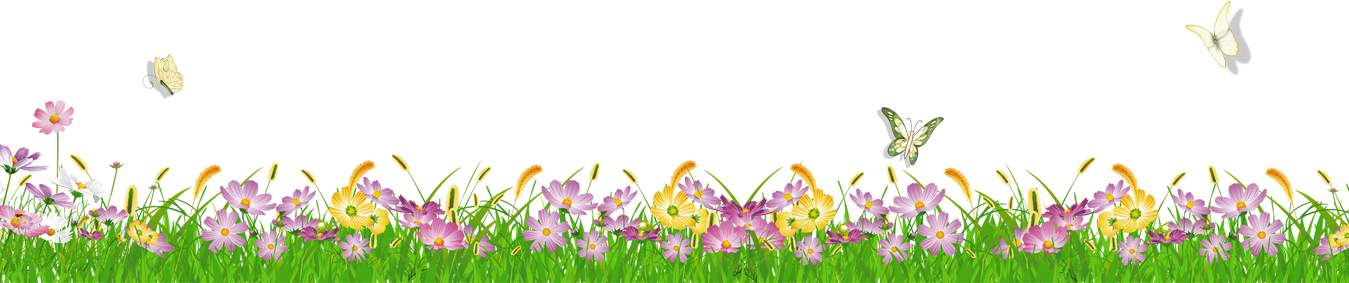 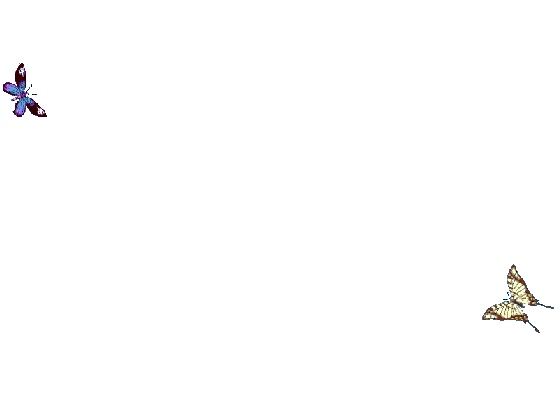 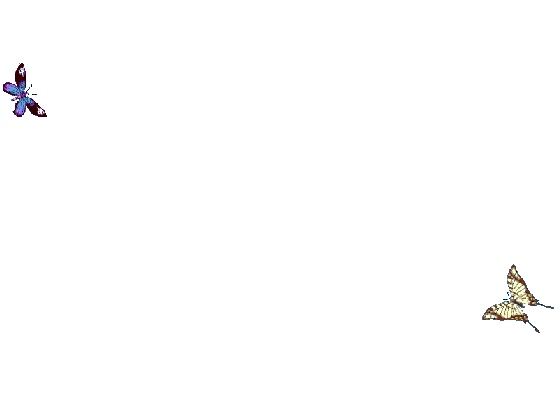 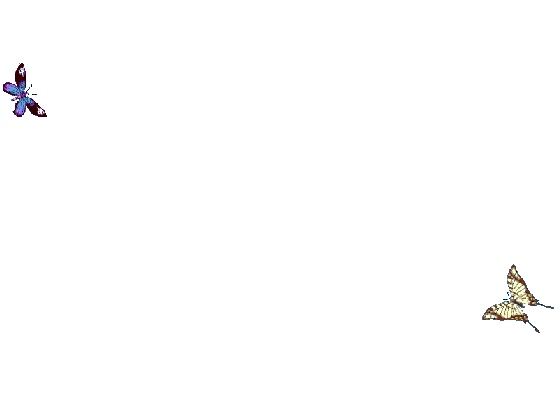 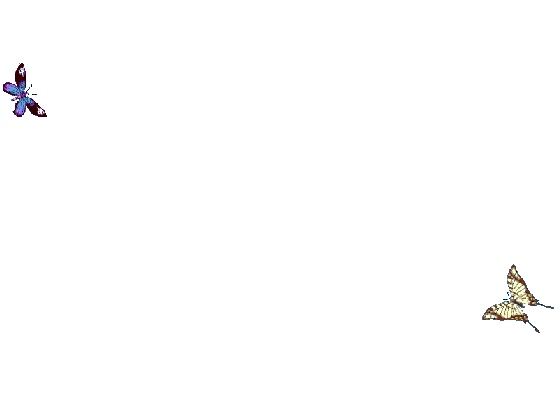 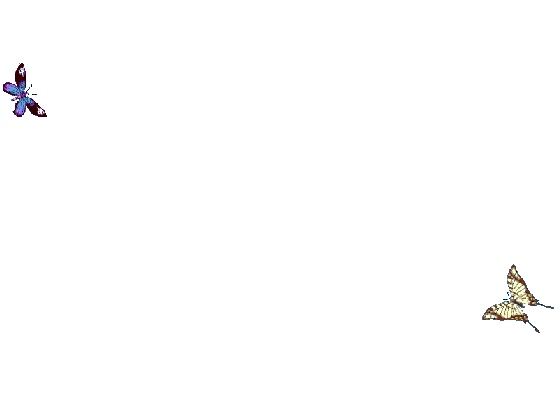 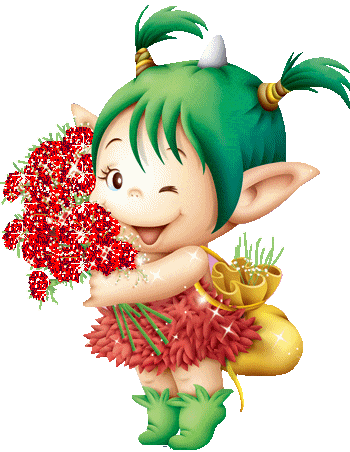 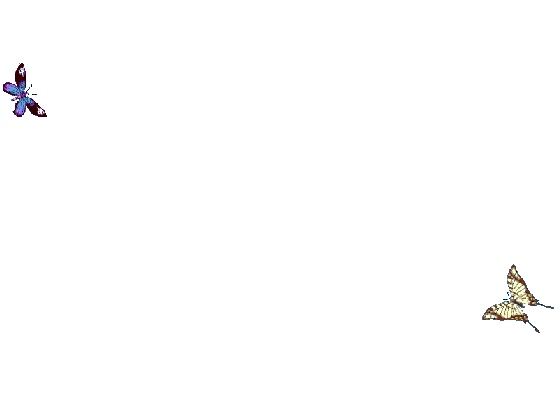 ধন্যবাদ
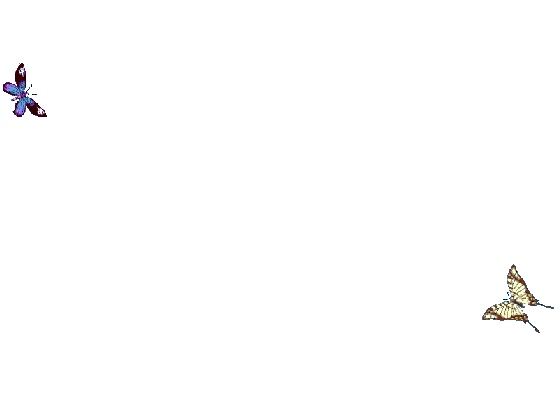 ভালো থেকো,সবাই।
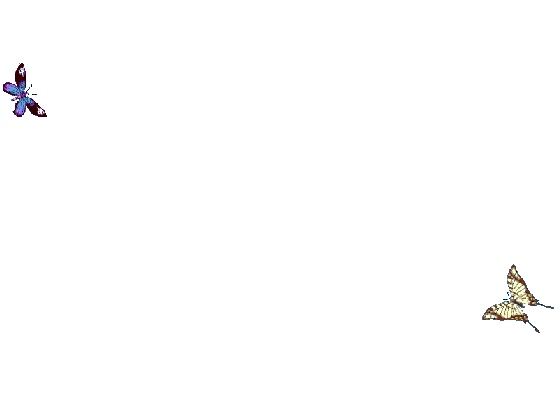 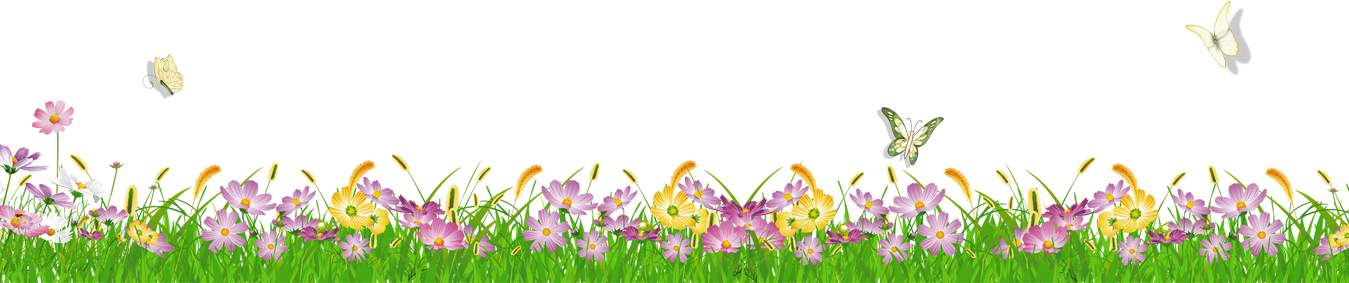 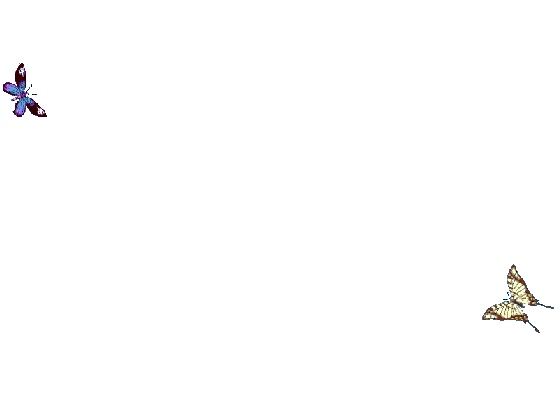 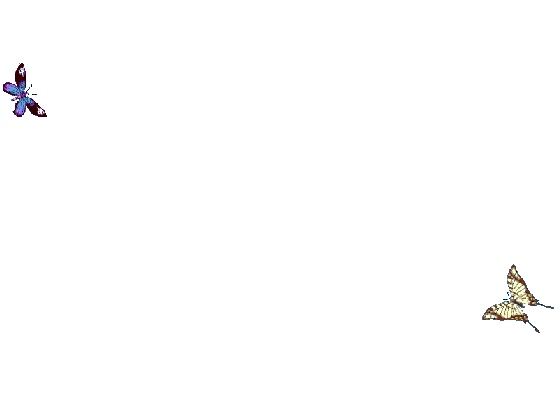 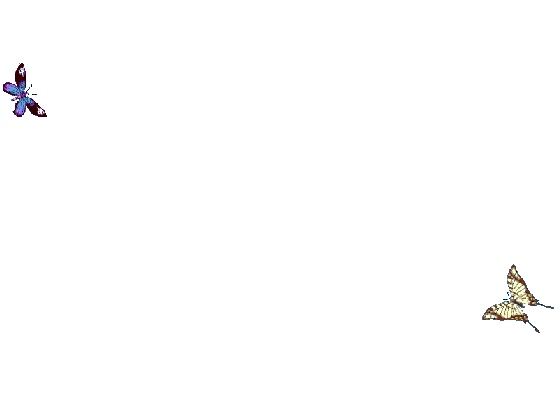